Growth in Age-Structured Stock Assessment Models
R.I.C. Chris Francis
CAPAM Growth Workshop, La Jolla, November 3-7, 2014.
Age-structured vs Length-structured
Model type	Population state at any time
age-structured	number of fish in each age class
length-structured	number of fish in each length class

Both types of model may also record fish numbers by sex, area, stock, ...

Important difference: 
- age-structured models may know about length
- length-structured models don’t know about age
Eight Stock Assessment Programs
AMAK 	 https://github.com/NMFS-toolbox/AMAK
ASAP	Legault & Restrepo (1999)
BAM 	Craig (2012)
CASAL	Bull et al. (2012)
Coleraine	Hilborn et al. (2013)
iSCAM	Martell (2014)
MFCL (Multifan-CL)	Kleiber et al. (2013)
SS (Stock Synthesis)	Methot & Wetzel (2013)
Two Approaches to Growth
1.  Ignoring fish length
- growth information: matrices of mean-weight-at-age by year 	(separate matrices for catch, SSB, survey, etc)
- used by AMAK and ASAP
- reasonable for assessments without length data

2.  Using fish length
Model relationships between
	- length and weight  (typically W = αLβ)
	- age and length – the growth model
Elements of a Growth Model
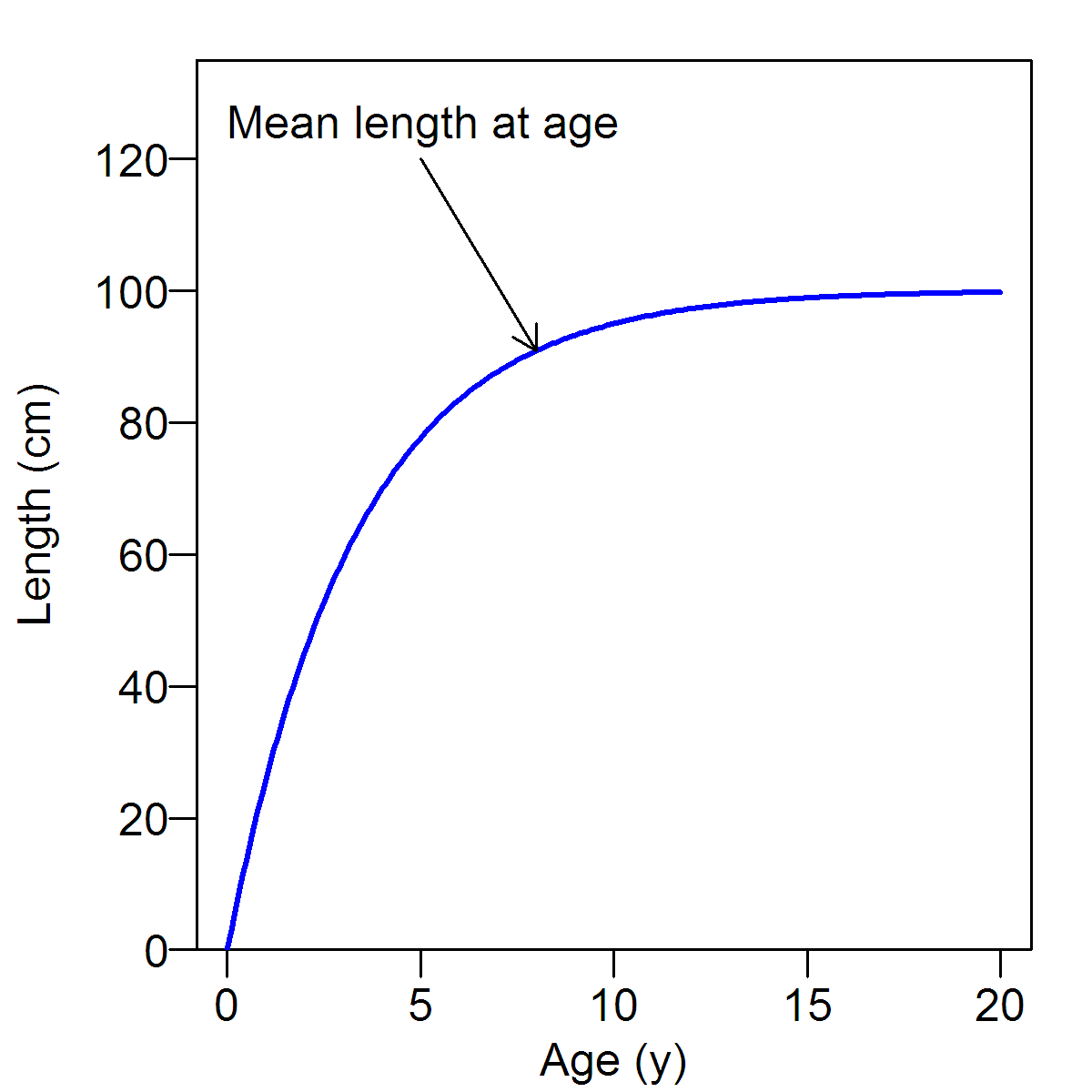 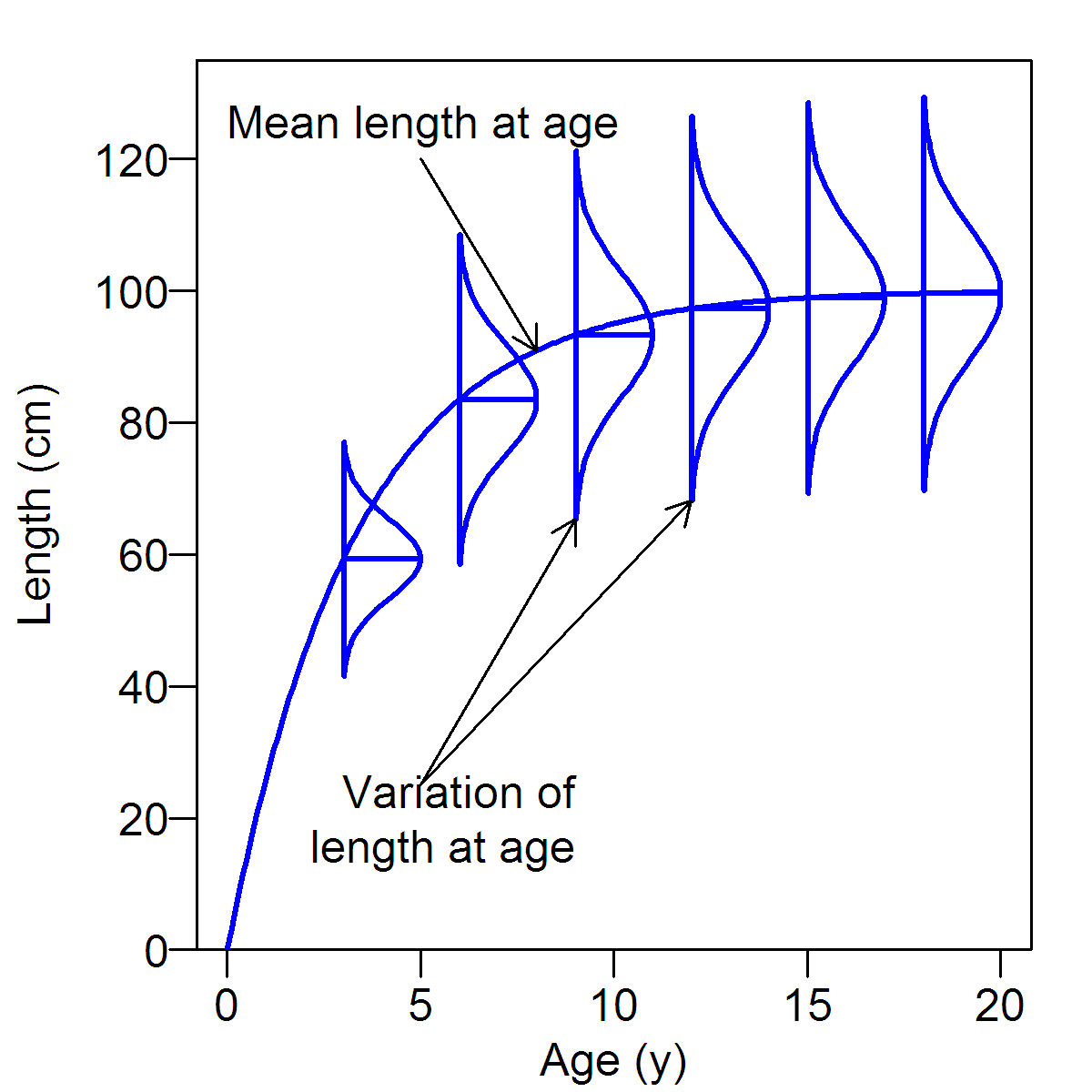 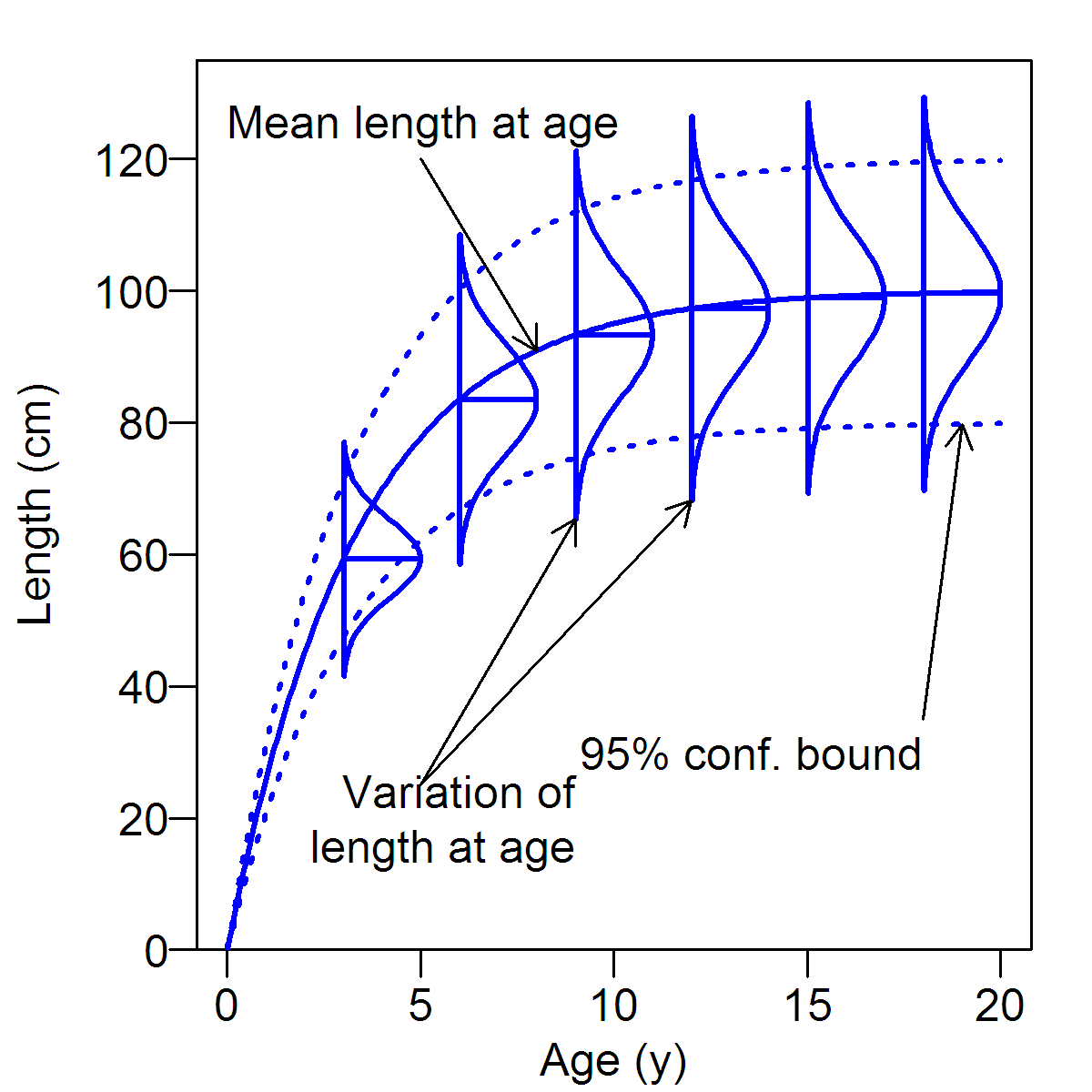 Three Aspects of the Growth Model
Specification

Estimation

Function
Specification: 1. Mean length at age
Either 
	parametric (e.g., von Bertalanffy, Richards)
	– can be estimated inside or outside the model  
or 
	empirical (mean length at age by year) 
	– estimated outside the model
	
Extended parametric growth models
	- separate parameters for some initial ages (MFCL)
	- age-specific K (SS)
Specification: 2. Variation of length at age
A slide for Terry Quinn
Two Comparisons of Variance Assumptions
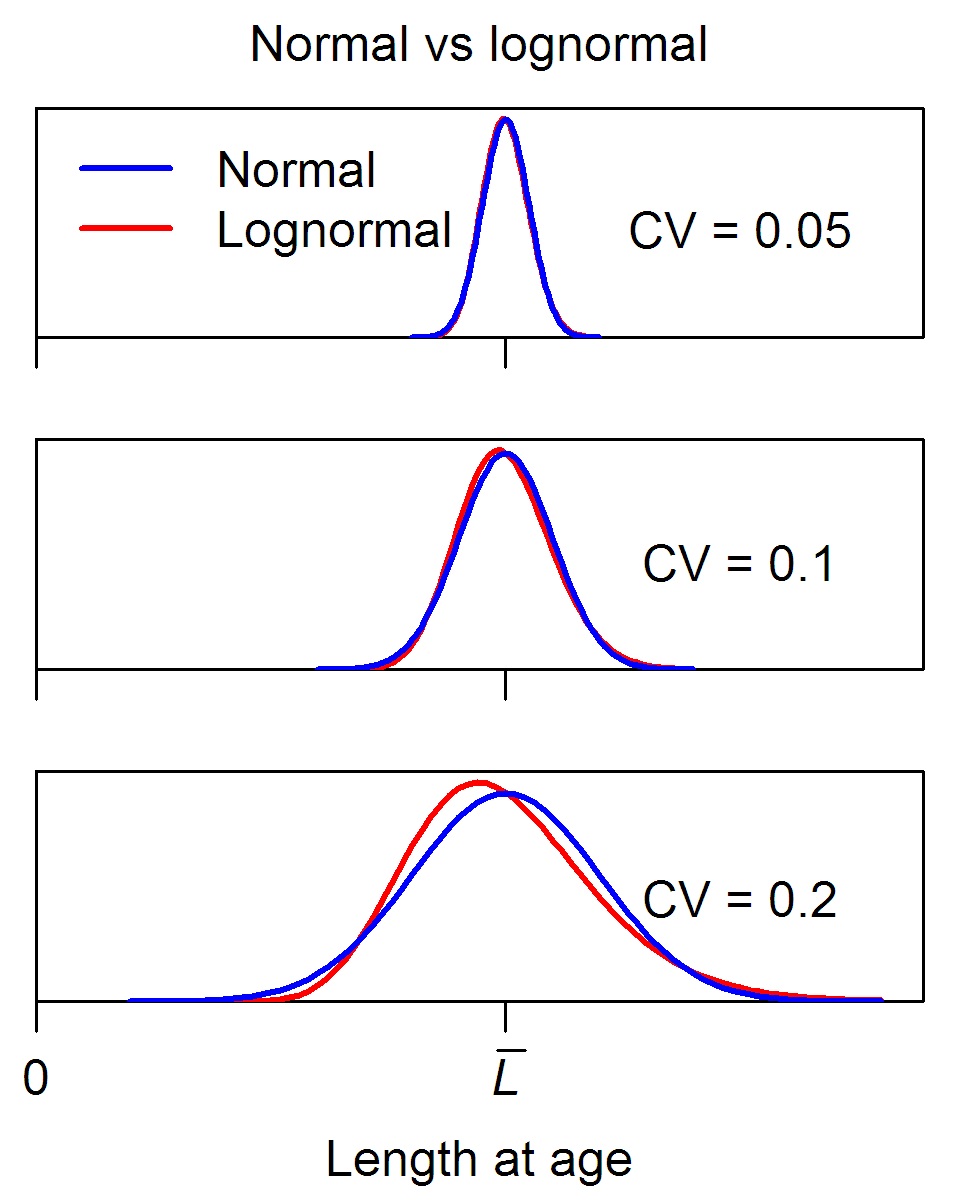 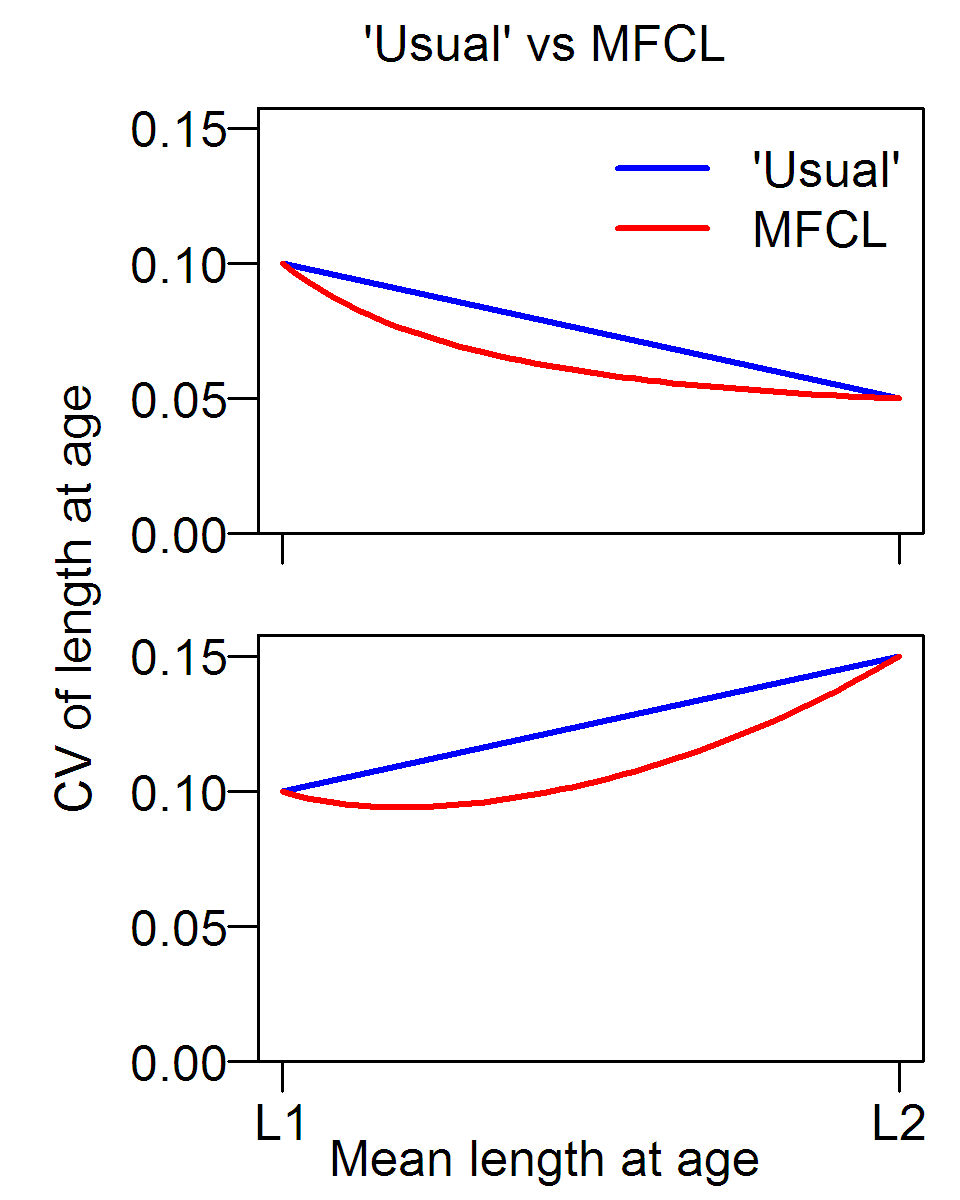 Variance assumptions: exploration with hoki data
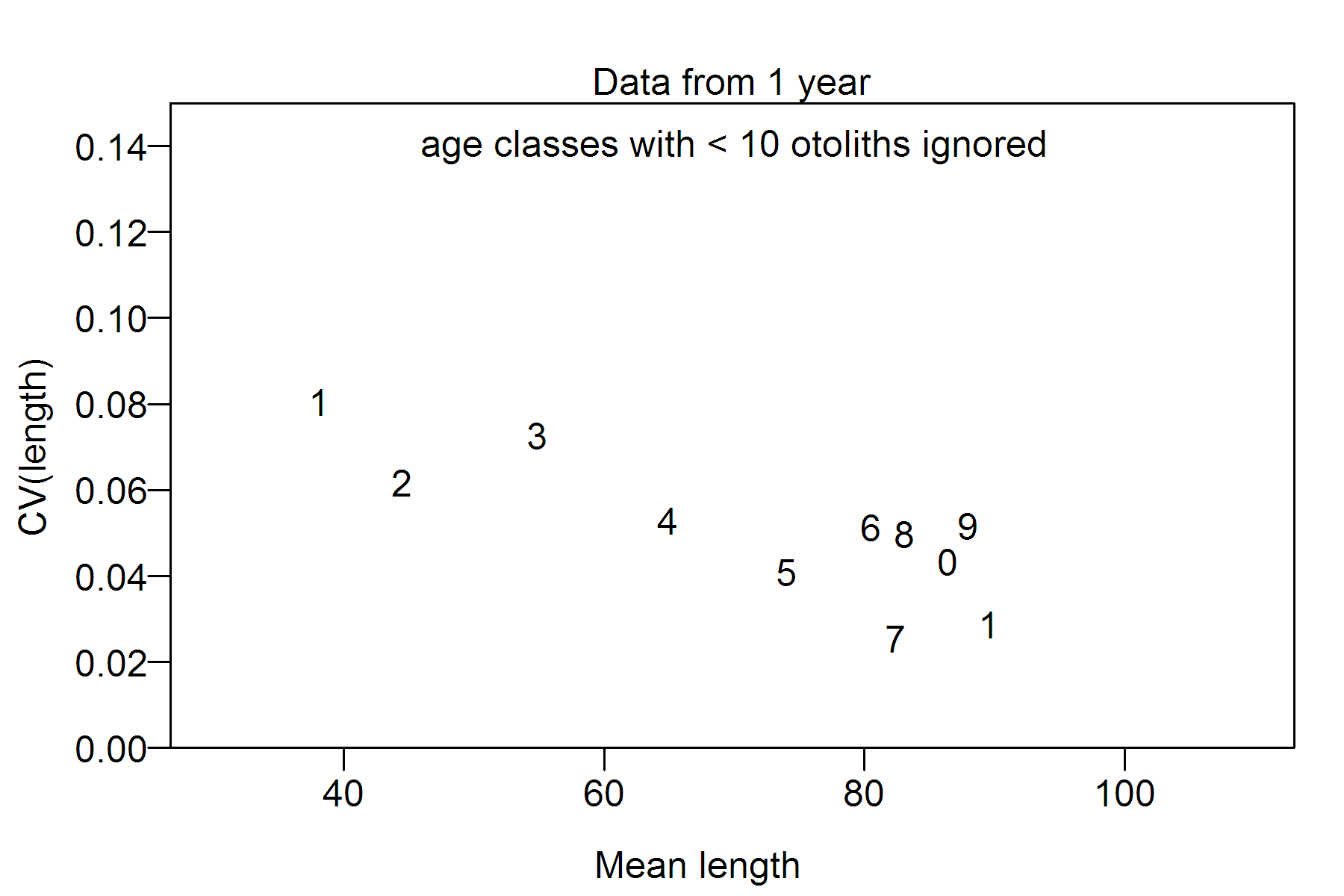 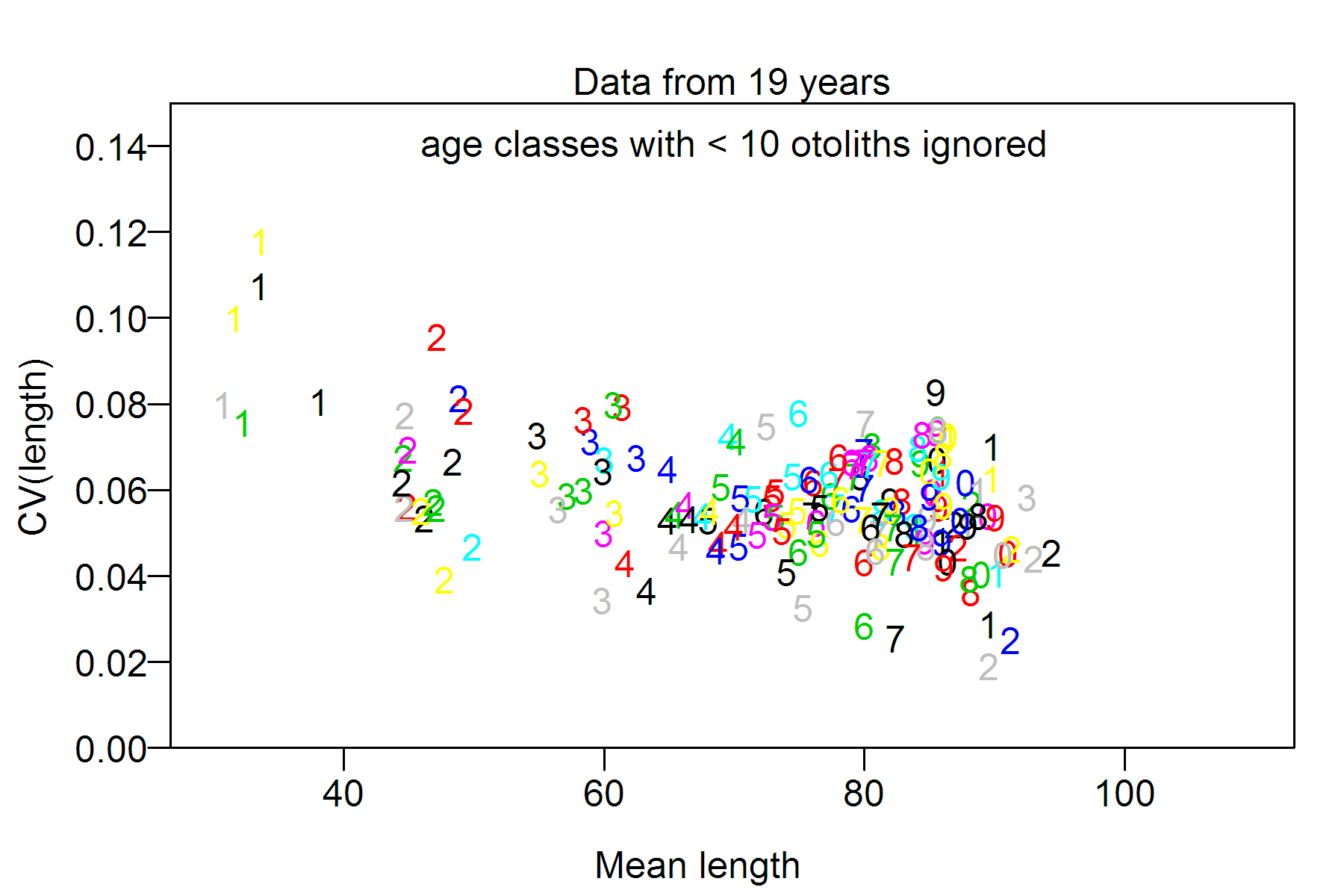 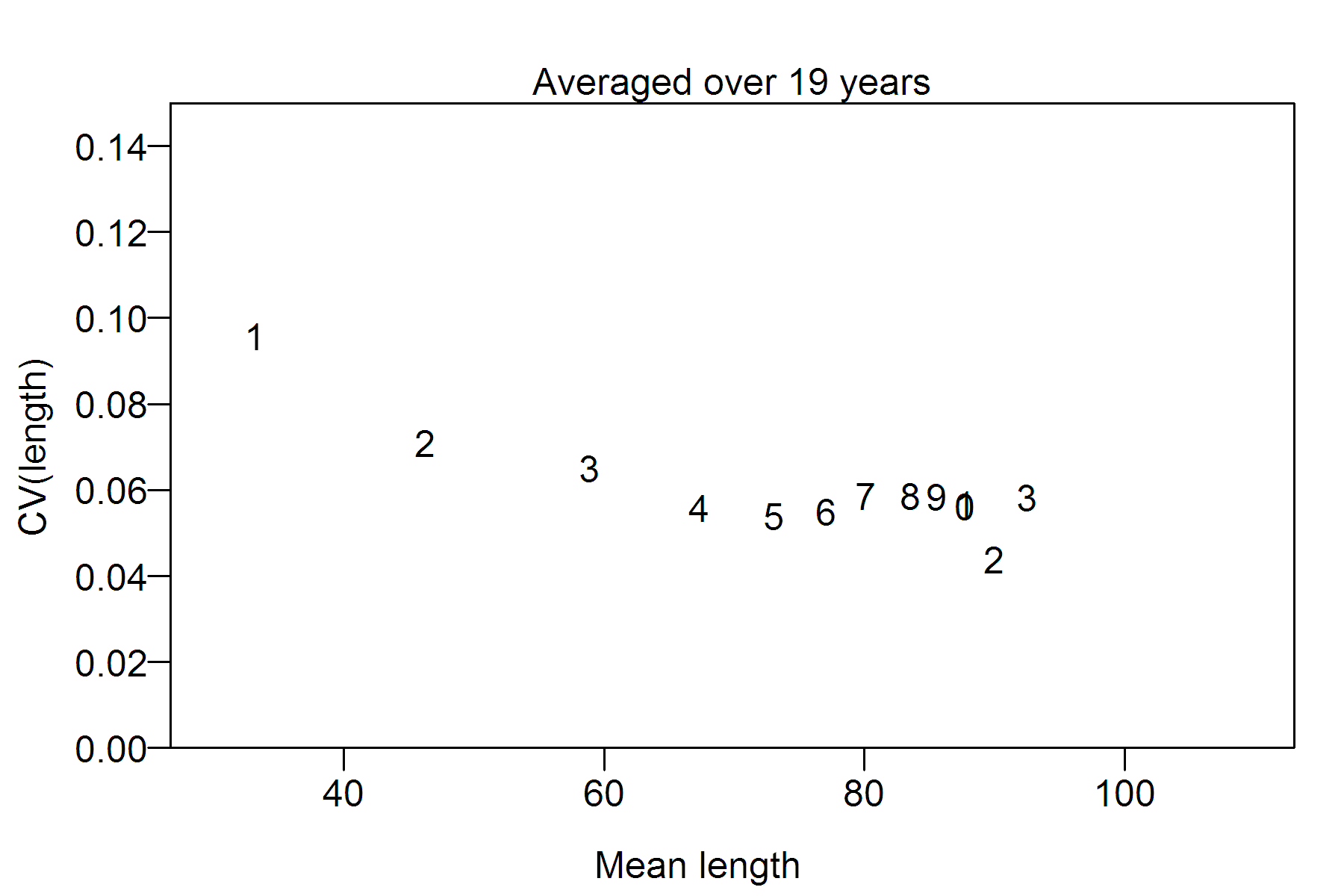 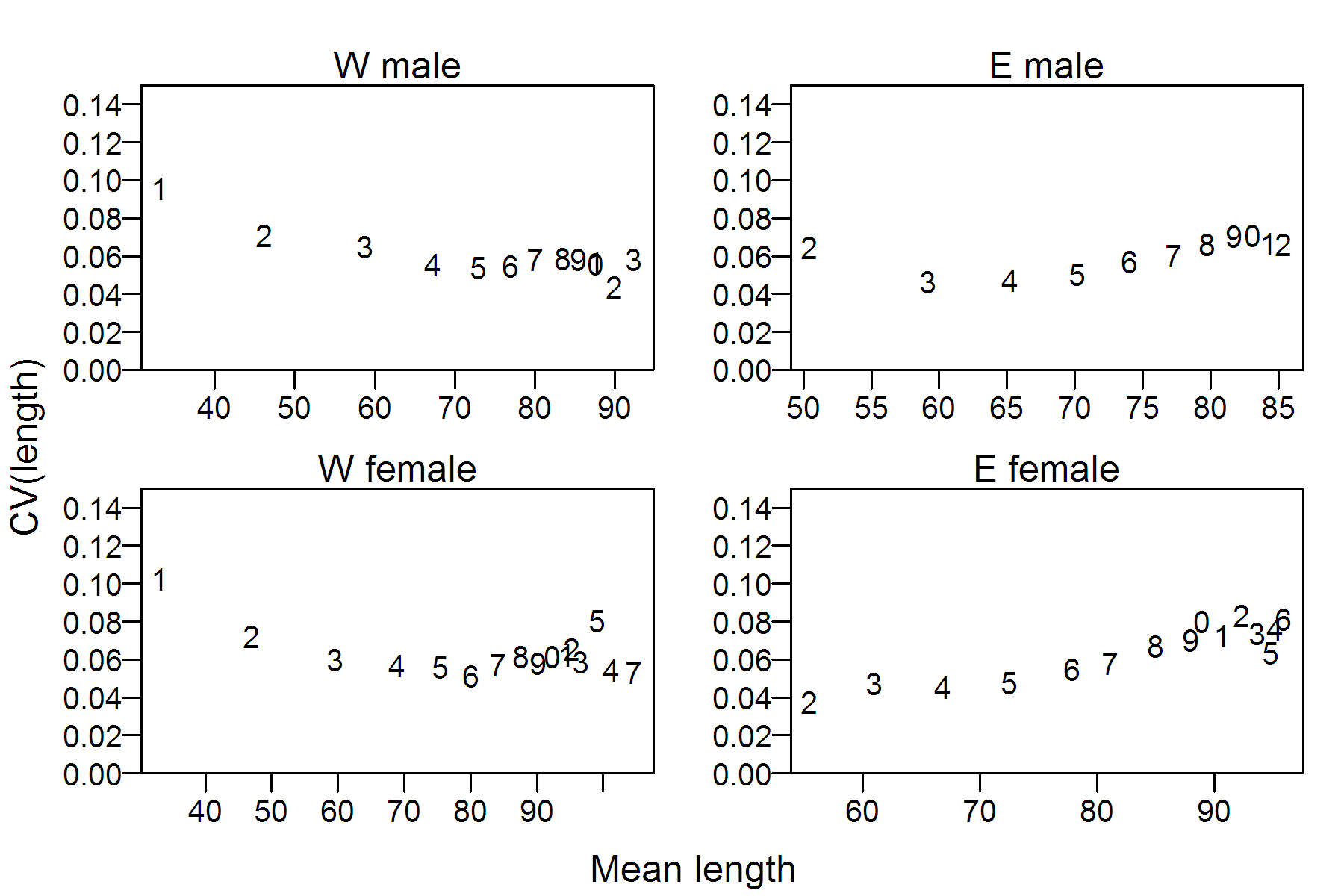 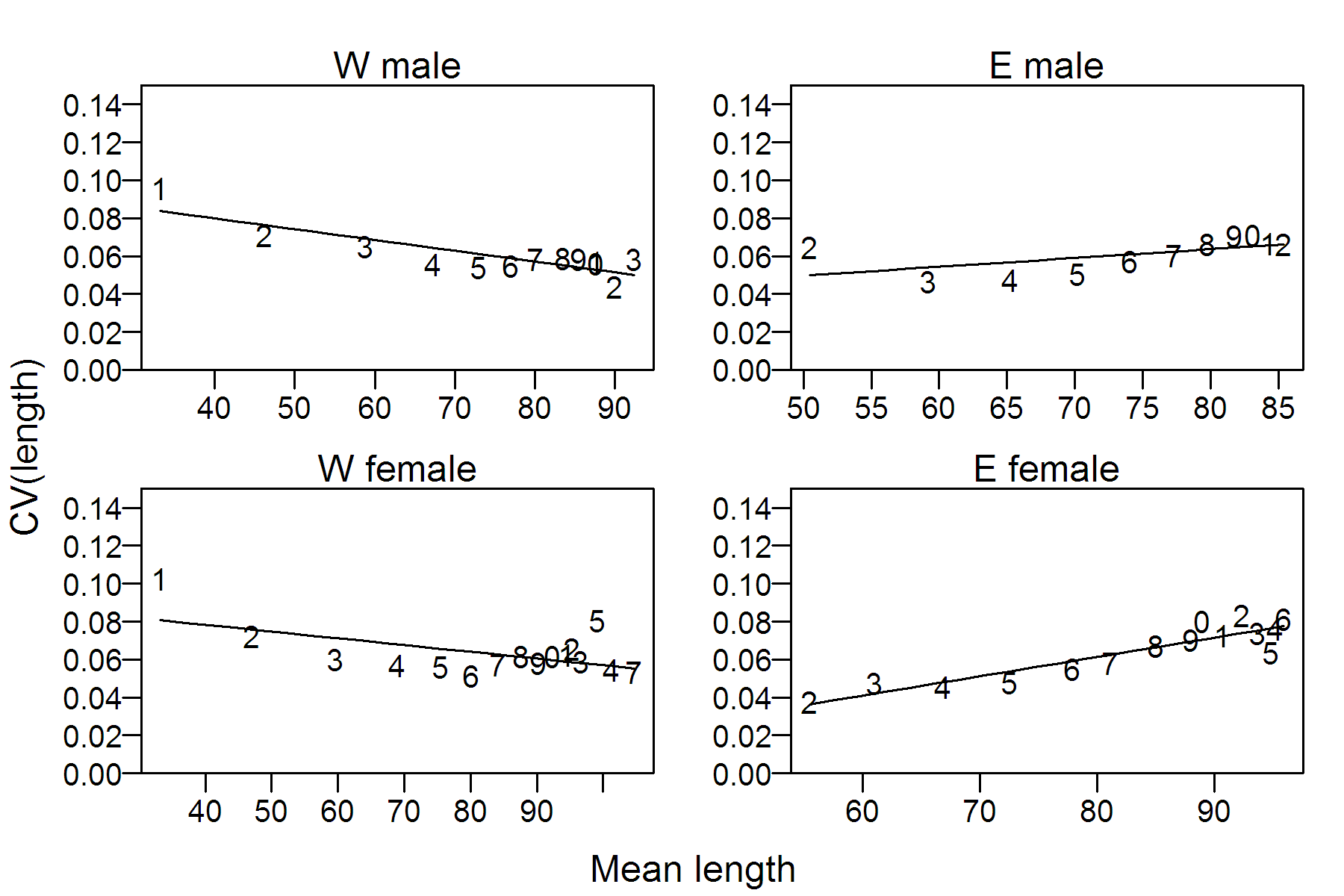 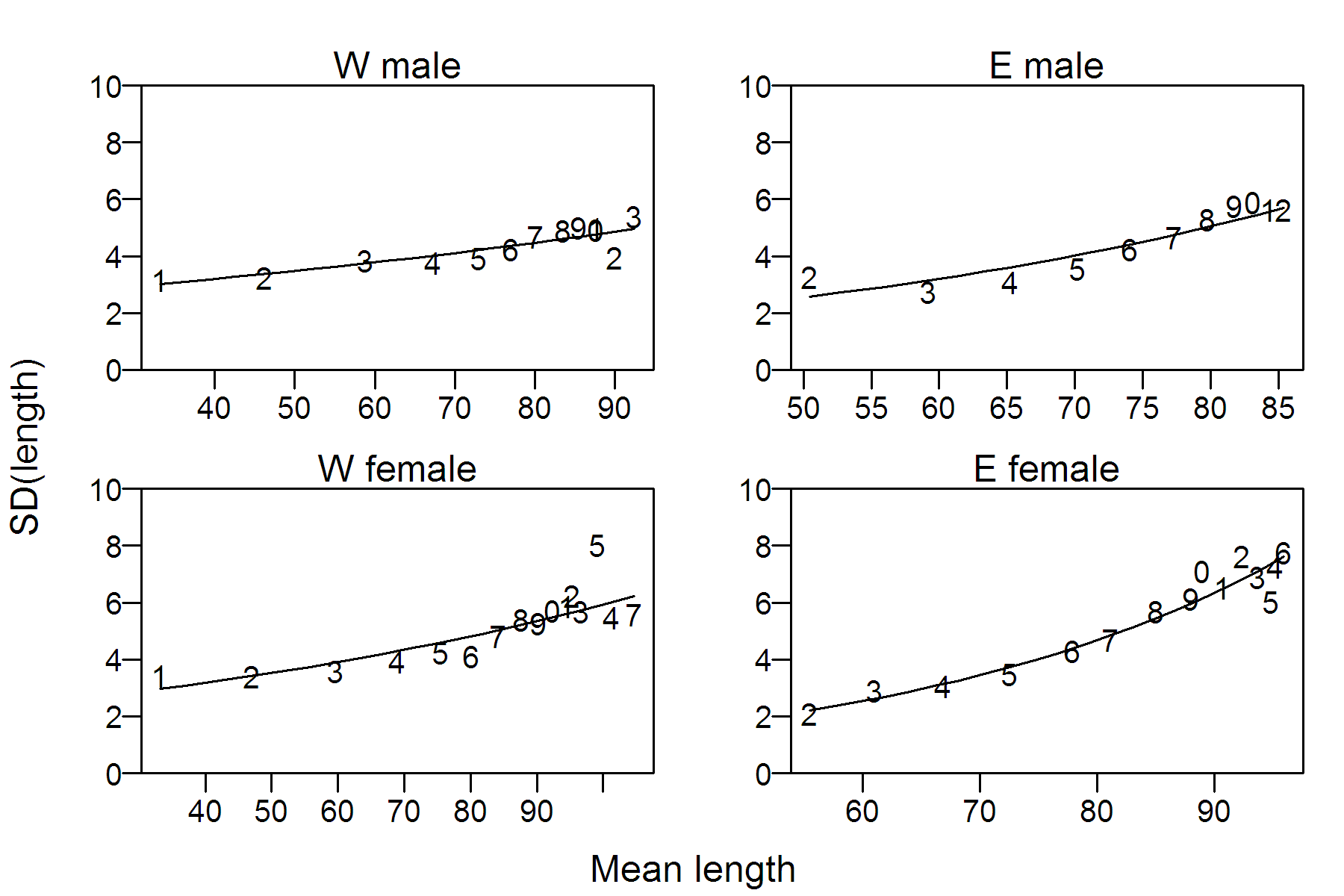 Variation of Growth
Growth models may differ by
- sex (common)
- area & season of recruitment (SS) (‘growth morphs’)
- stock (CASAL)
- density (MFCL)
- time (SS)
- ‘phenotype’ (SS and CASAL) – see below
Estimation of Growth
The parameters of the growth model may be estimated
	- outside the model, or
	- inside the model

Which is best?

Historical trend is towards ‘inside’ 
(consistent with philosophy of integrated models)
Observations to Estimate Growth Parameters
1.  age-length
	- often used outside the model (treated as random at age)
	- inside the model 
		- in SS (treated as random at length)
		- in CASAL (several treatments)
2.  length compositions
	- outside the model with Multifan, etc
	- inside the model (many programs)
3.  tagging length increments
	- inside the model (CASAL)
	- problem of age- and length-based growth (Wednesday talk)
Functions of the growth model
1.  To calculate biomass from numbers at age
	age   →   length   →   weight


2.  To convert length-based fishery selectivities to age-based
in order to remove the catch


3.  To calculate likelihoods of length-related observations
Relevance of selectivity
All sampling methods are biased because

The size and age of fish caught depends on 
	- the gear used
	- the time and place of fishing
Selectivity in stock assessment models
Each set of observations has an associated selectivity curve
- accounts for gear-based selectivity and fish distribution

Selectivities may be
- age-based (all models)
- length-based (many models)
- product of age- and length-based (SS)

Length-based often now deemed to be more realistic
- implies that age-length data are random at length
- biases growth curves estimated outside the model
Ontogenetic Migration of Red Drum (data courtesy of Robert Muller)
Red drum migration is age-based
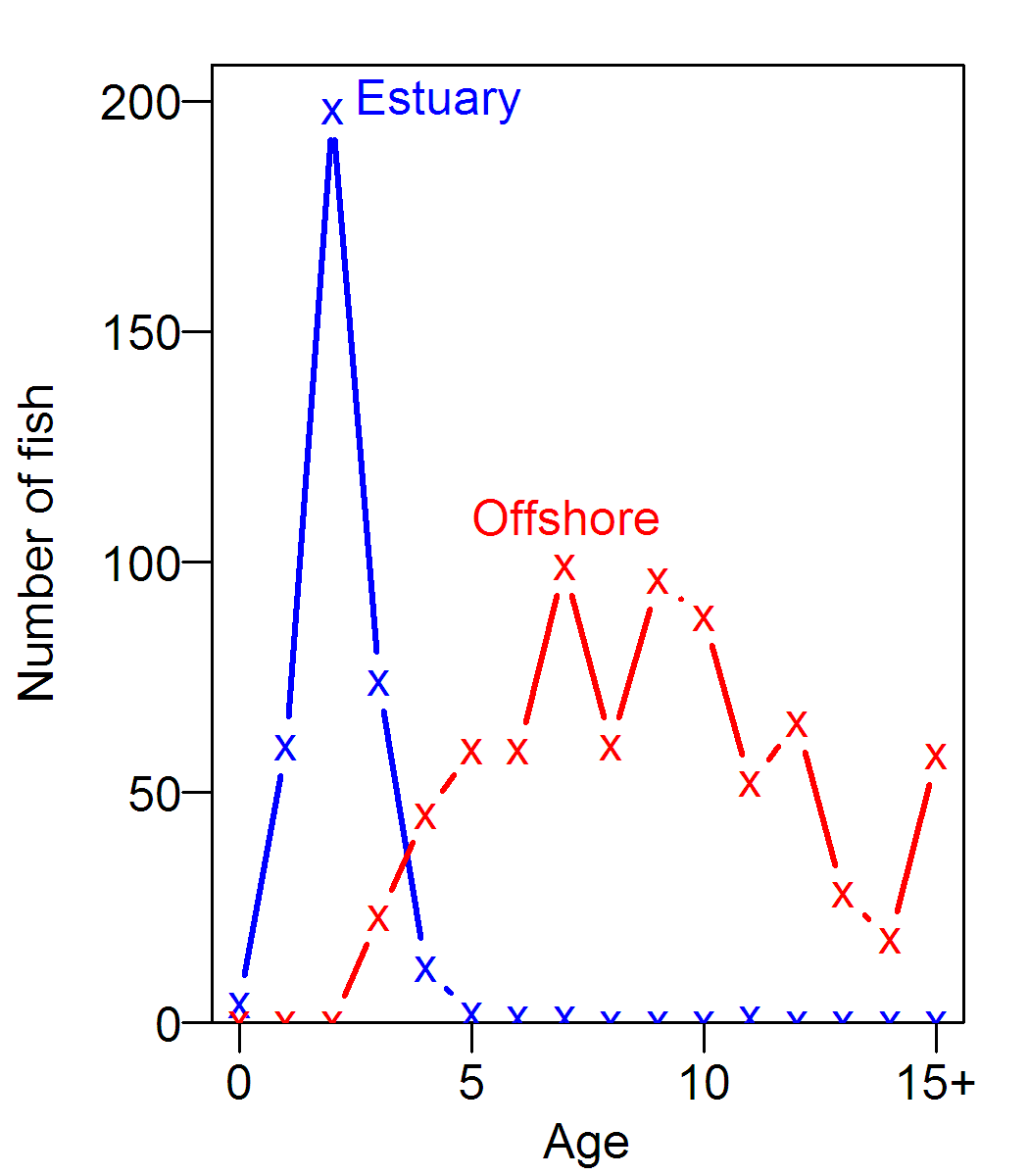 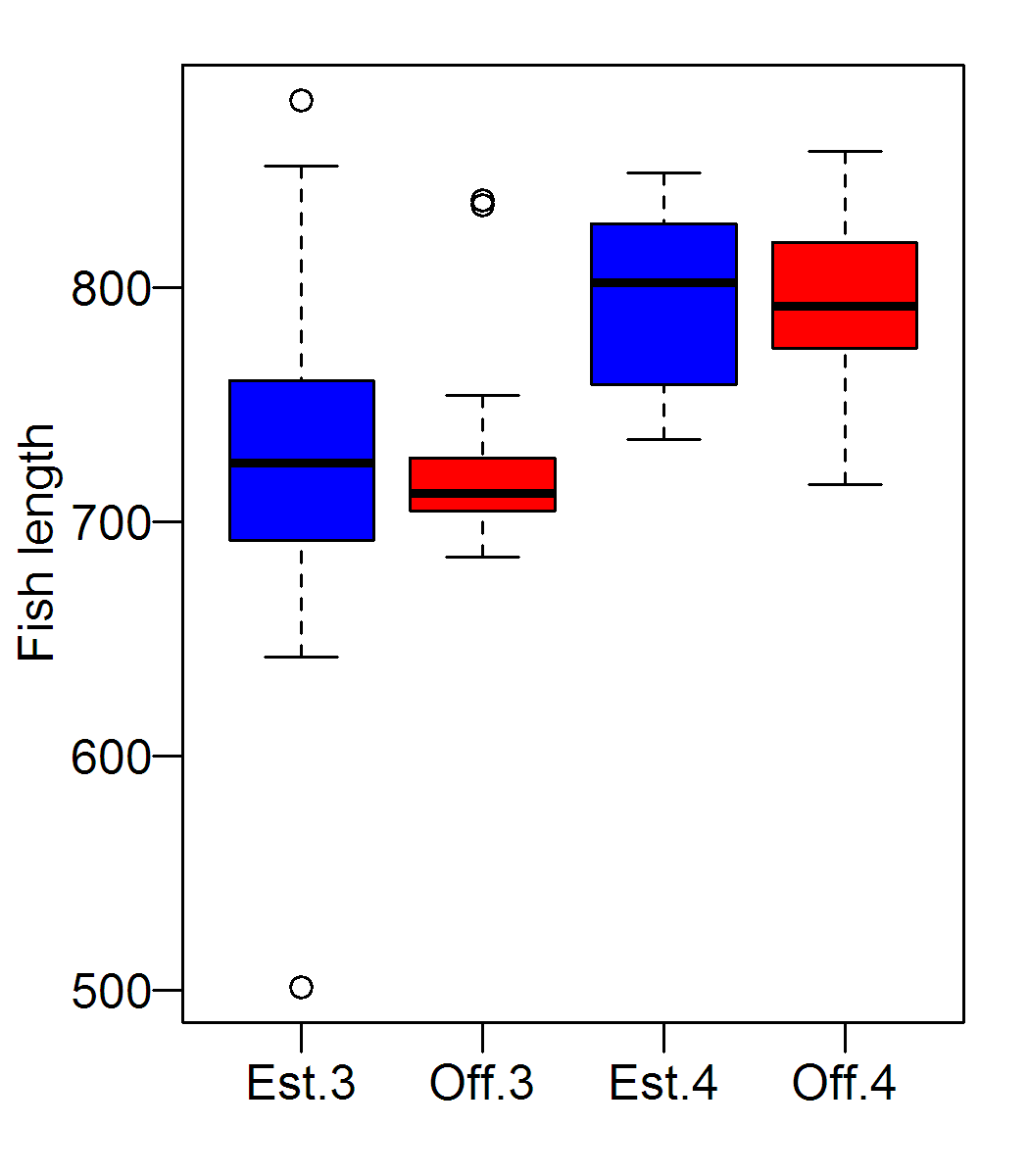 Migration at ages 3 & 4
Consequences
We should be cautious about the assumptions that
- selectivity is purely length-based
- age-length data should be treated as random at length

Age distributions of red drum of length 750-850 mm
          2  3  4  5  6  7  8  9
ESTUARY   1 20 10  2  1  0  0  0
OFFSHORE  0  5 40 43 22 23  2  2
Growth variation by ‘phenotype’
Population divided into subpopulations, each with its own growth model

Terminology:
	- sub-morphs (SS User Manual)
	- platoons (Taylor & Methot, 2013 for SS)
	- growth paths (CASAL)

Potential solution to a problem with length-based selectivity
The Problem
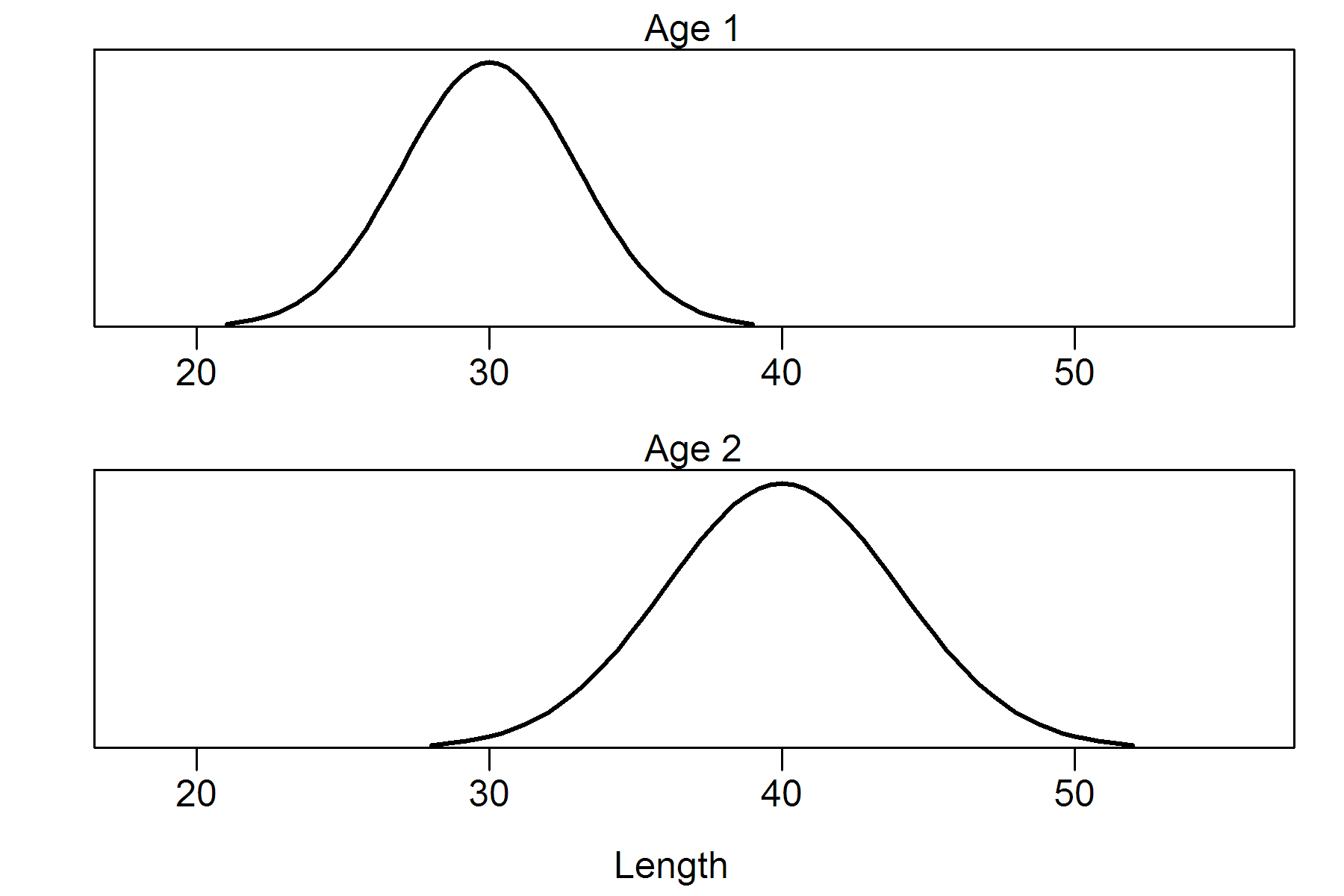 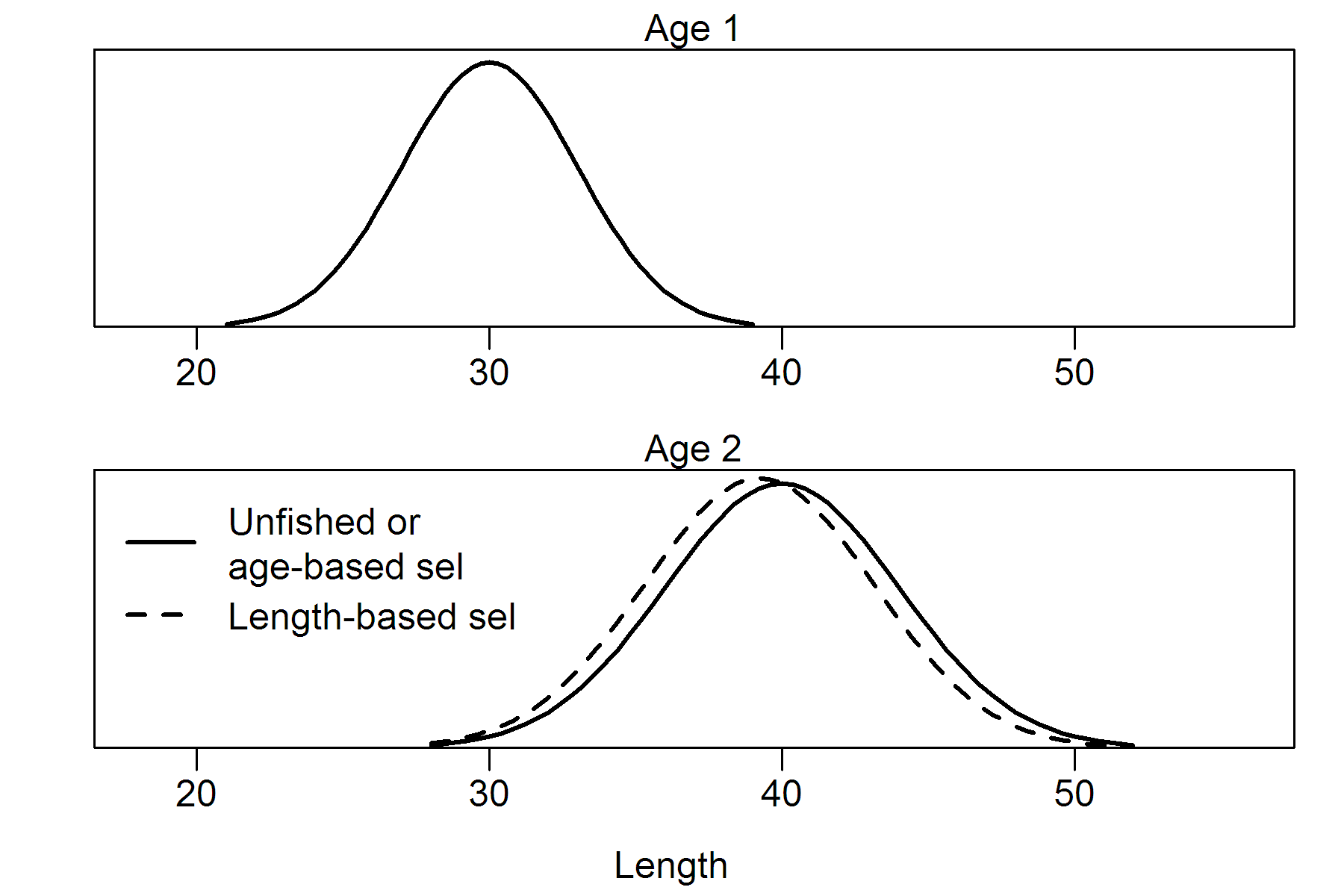 A 3-phenotype solution
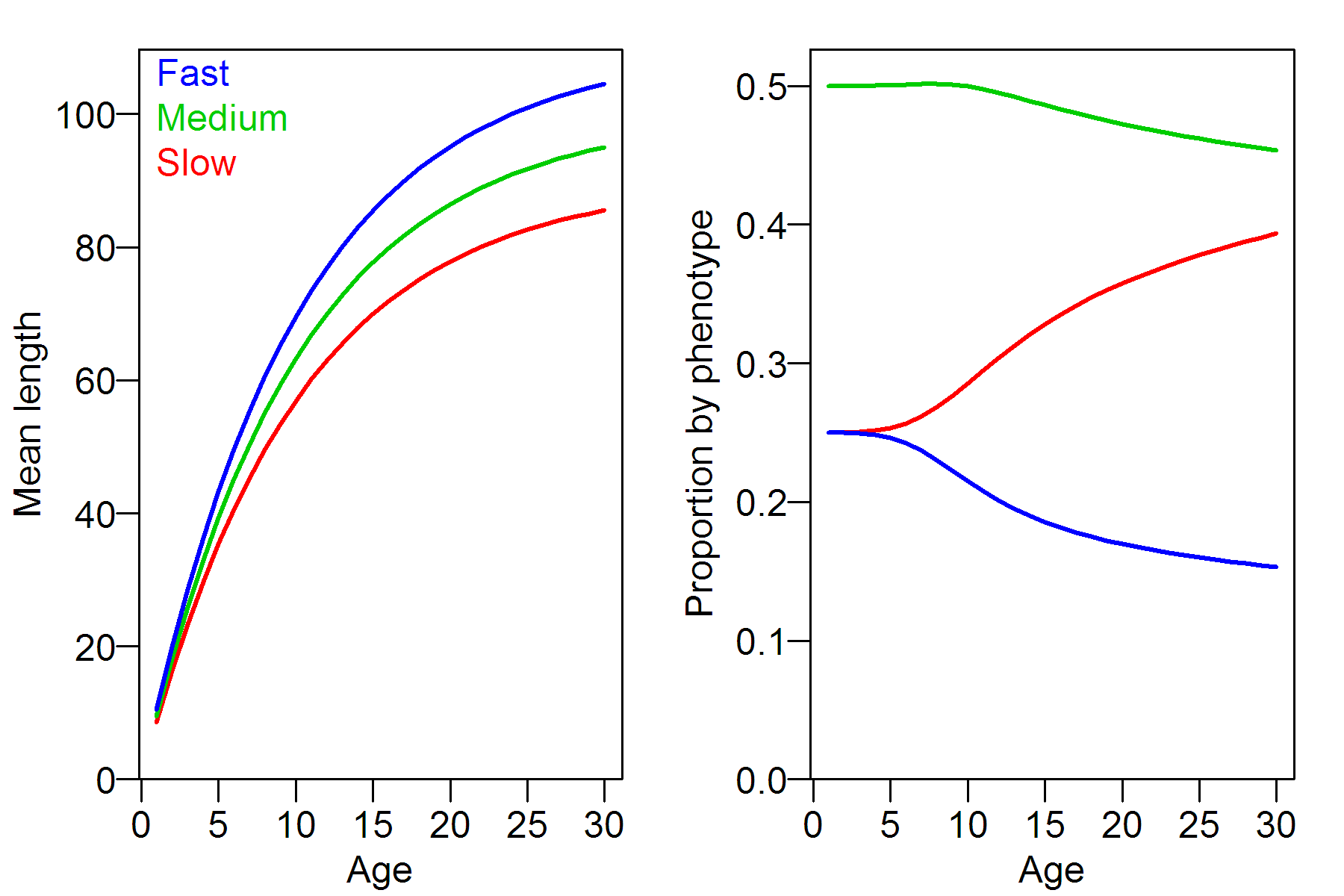 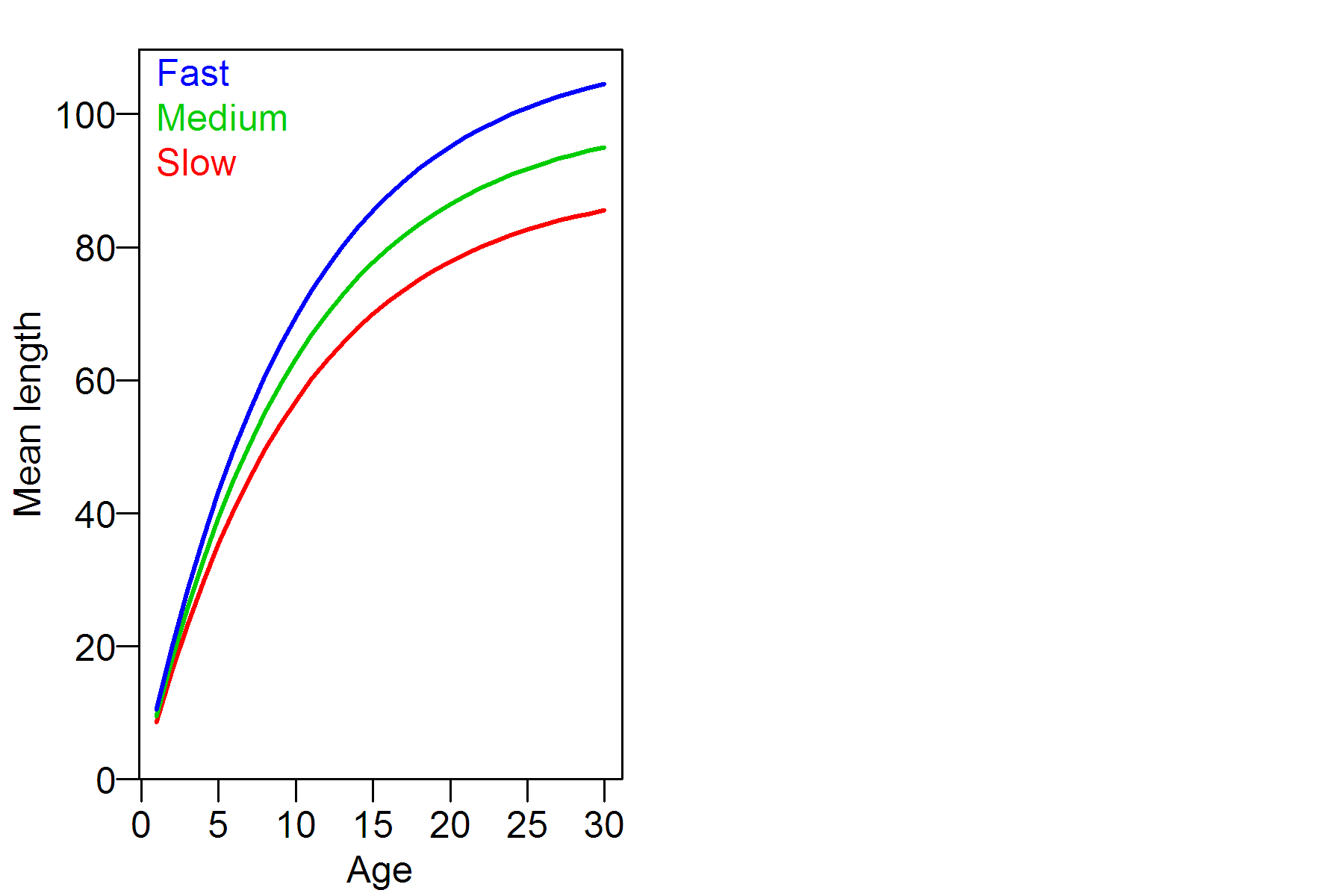 Comments on phenotype growth
Seems like a good idea, but the jury’s still out

Potential weaknesses
- Assumes growth variation is genetic, rather than environmental
- Allows no genetic selection
- Ignores density-dependent growth 

For more detail see Taylor & Methot (Can. J. Fish. Aquatic Sci. 142: 75-85, 2013)
Inferring Growth from Length Comps
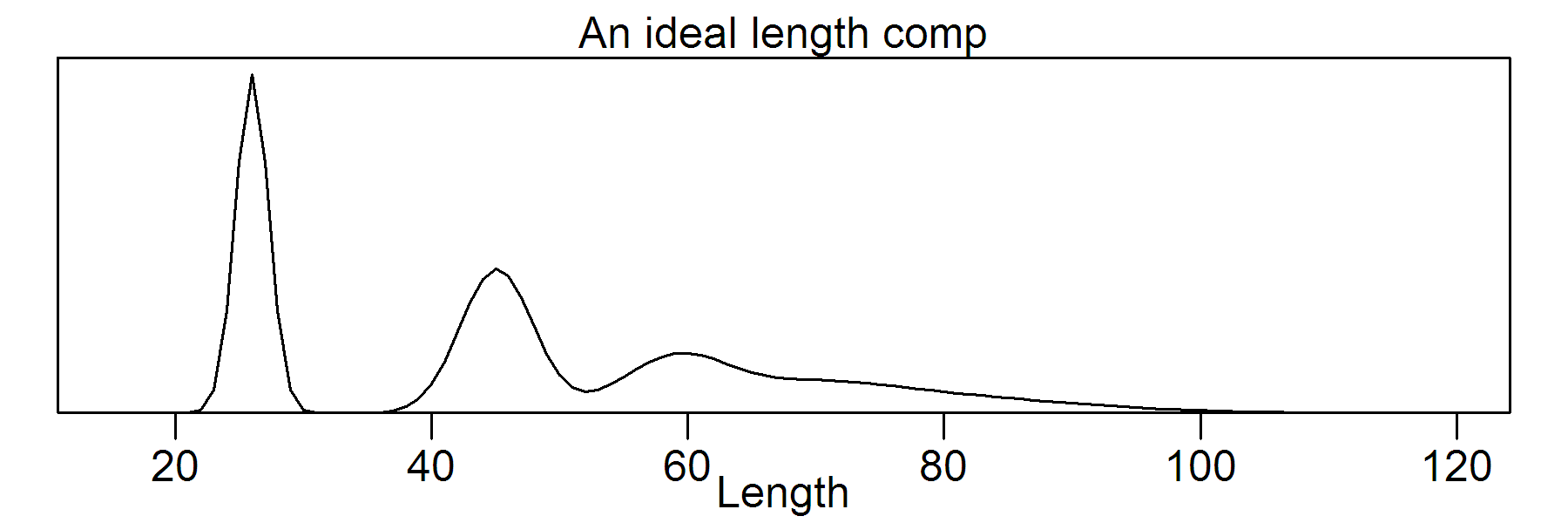 In practice
- modes for youngest age classes are often erratic
- many length comps are unimodal
A unimodal length comp
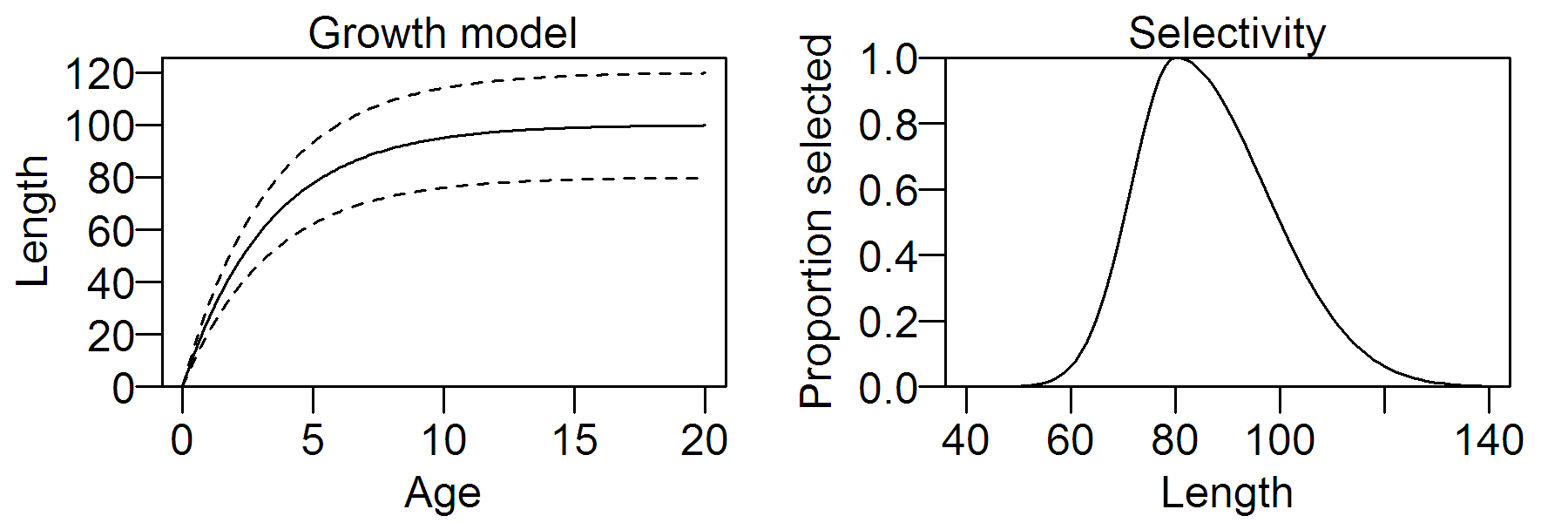 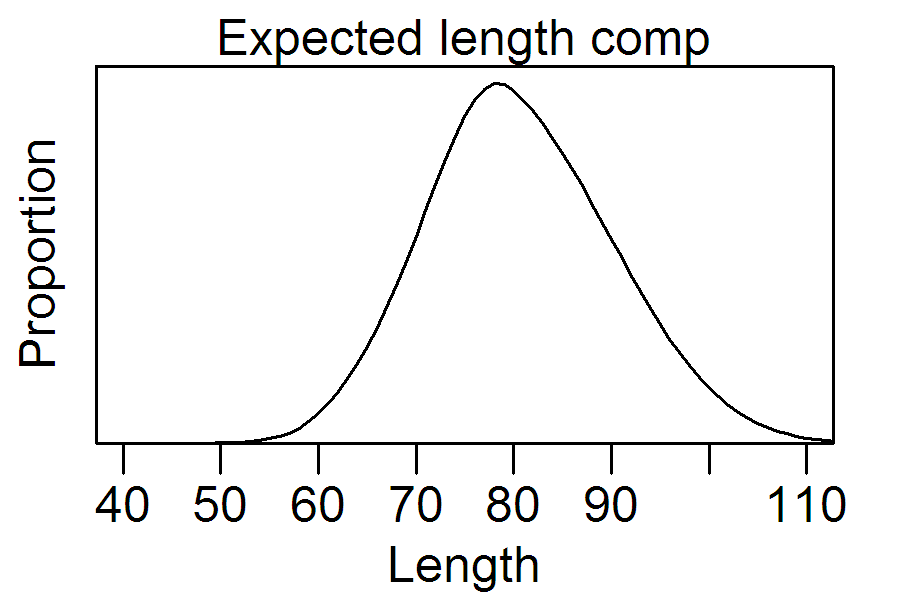 M = F = 0.2
Sensitivity to Some Parameters
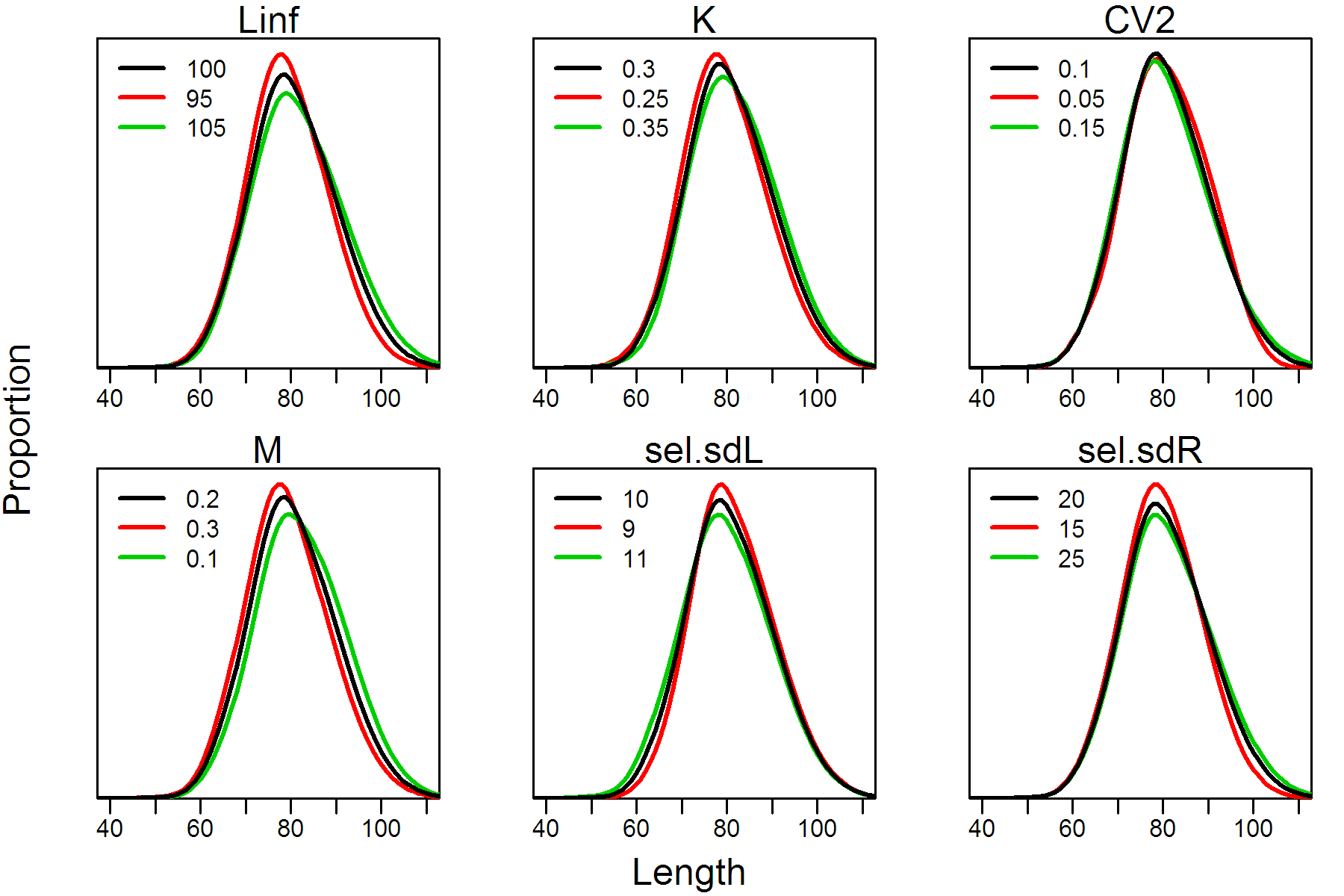 Use of Age-Length Keys (ALKs)
ALK – age-length data set, treated as random at length
Traditional approach
Outside model
	- use ALKs to convert length 
		comps to age comps
	- estimate growth pars

Inside model
	- fix growth pars
	- fit to age comps only
‘New’ approach (in SS)
Outside model




Inside model
	- estimate growth pars
	- fit to length comps and
		ALKs
Pros and Cons of ‘New’ Approach
Pros
- more consistent with philosophy of integrated models
- should get better estimates of growth
- don't need complete ALKs

Con
- possible loss of information in fitting length comps 
(because each expected length comp is calculated using the growth model, not the corresponding ALK)

Conclusion: be cautious about ‘new’ approach when growth varies by year
Guidelines for Choosing the Best (Growth) Model(including which parameters to estimate inside the model)
1.  There are no fixed rules

2.  Be guided by your data (including qualitative/anecdotal)

3.  See what works (try alternative models)

4.  Start simple & use Occam’s Razor
Evaluating Alternative (Growth) Models
Look for
- A visible improvement in goodness of fit
- A non-trivial change in stock status (e.g., SSB trajectory)

Don’t use AIC! (almost always favours more parameters)